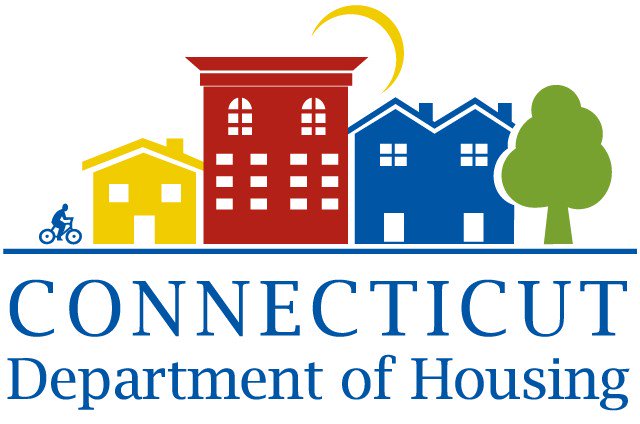 NationalObjectives& EligibleActivities
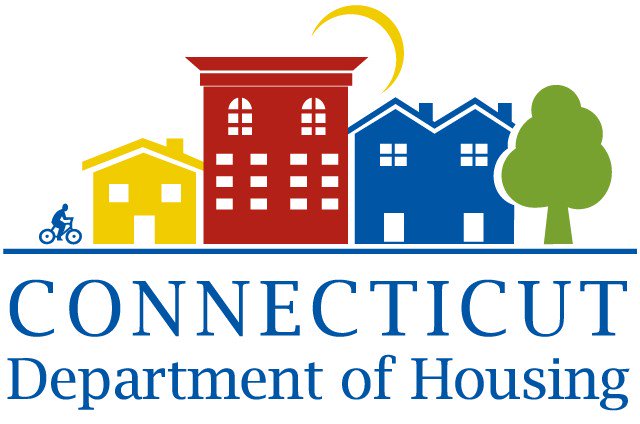 24 CFR 570.483
National Objectives
Wednesday, February 05, 2020
State of Connecticut - Department of Housing - Small Cities CDBG
3
Activities Benefiting Low-Moderate Income Persons
Low to Moderate Income Persons
Low/Moderate Income Area Benefit
Street and sidewalk improvements
Water and sewer lines

Low/Moderate Income Limited Clientele
Construction of a senior center
Public services for the homeless
Meals on wheels for the elderly
Area Benefit
Limited Clientele
Housing
Jobs
Wednesday, February 05, 2020
State of Connecticut - Department of Housing - Small Cities CDBG
4
Activities Benefiting Low-Moderate Income Persons
Low to Moderate Income Persons
Low/Moderate Income Housing
Acquisition/Rehabilitation of property to be used for permanent housing
Homeownership Assistance
Hookup residential structures to water & sewer lines

Low/Moderate Income Jobs
Creates or retains permanent jobs available to at least 51% Low/Mod persons
Area Benefit
Limited Clientele
Housing
Jobs
Wednesday, February 05, 2020
State of Connecticut - Department of Housing - Small Cities CDBG
5
Prevention or Elimination of Slum/Blight
Prevention or Elimination of Slum/Blight
Slum or Blight on an Area Basis
Rehabilitation of substandard housing
Removal of environmental contamination on property to enable it to be redeveloped

Slum or Blight on a Spot Basis
Demolition of a vacant or abandoned building
Removal of environmental contamination
Elimination of faulty wiring, falling plaster or other similar conditions
Area Basis
Spot Basis
Wednesday, February 05, 2020
State of Connecticut - Department of Housing - Small Cities CDBG
6
Urgent Needs
Urgent Needs
Serious and Immediate Need
Recent Origin
Unable to Finance
No Other Sources of Funding
Serious & Immediate Threat
Recent Origin
Unable to Finance
No Other Sources of Funding
Wednesday, February 05, 2020
State of Connecticut - Department of Housing - Small Cities CDBG
7
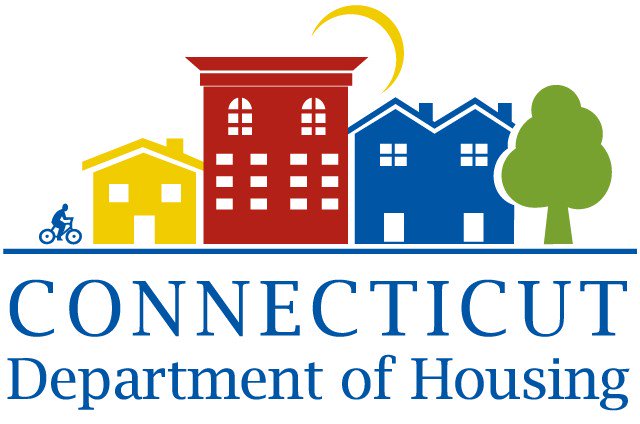 24 CFR 570.482
Eligible Activities
Wednesday, February 05, 2020
State of Connecticut - Department of Housing - Small Cities CDBG
9
Acquisition & Relocation
Acquisition of Real Property
Including air rights, water rights, and other interests

Relocation and Demolition
Relocation payments and assistance for displaced individuals and families
Wednesday, February 05, 2020
State of Connecticut - Department of Housing - Small Cities CDBG
10
Eligible Activities
Rehabilitation
Includes residential and non-residential structures

Construction of Public Facilities and improvements
Such as water and sewer facilities, and streets
Wednesday, February 05, 2020
State of Connecticut - Department of Housing - Small Cities CDBG
11
Eligible Activities
Removal of Architectural Barriers 
Items or obstructions that restrict the mobility and accessibility of elderly and/or people with disabilities

Activities relating to Energy Conservation and Renewable Energy resources
Wednesday, February 05, 2020
State of Connecticut - Department of Housing - Small Cities CDBG
12
Eligible Activities
Code Enforcement
Deteriorated areas in which enforcement and improvements may be expected to arrest the decline of the area
Wednesday, February 05, 2020
State of Connecticut - Department of Housing - Small Cities CDBG
13
Eligible Activities
Planning and Capacity Building
Community Development plans
Capital Improvement programs
Small area and neighborhood plans

These activities do not include:
Engineering, Architectural, and Design costs related to a specific project.
Wednesday, February 05, 2020
State of Connecticut - Department of Housing - Small Cities CDBG
14
Eligible Activities
Program Administrative Costs 
Citizen participation costs, Fair housing activities, and Development of submissions for federal programs

Staff and overhead costs for project delivery
Wednesday, February 05, 2020
State of Connecticut - Department of Housing - Small Cities CDBG
15
Eligible Activities
Activities carried out through Non-Profit Development Organizations
Acquisition, construction, reconstruction, rehabilitation, or installation of State CDBG Program
Planning
Wednesday, February 05, 2020
State of Connecticut - Department of Housing - Small Cities CDBG
16
Eligible Activities
Public Service
Childcare, Healthcare, and Education Programs
Public Safety Services and Legal Services
Fair Housing Activities, Homebuyer Down Payment Assistance, and Emergency Assistance Payments
Services for Senior Citizens, Services for Homeless Persons, Victims of Domestic Violence, and Drug Abuse Counseling & Treatment
Wednesday, February 05, 2020
State of Connecticut - Department of Housing - Small Cities CDBG
17
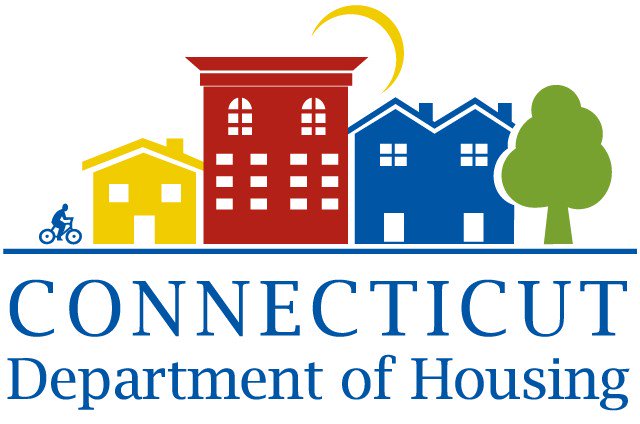 Ineligible Activities
Wednesday, February 05, 2020
State of Connecticut - Department of Housing - Small Cities CDBG
19
Ineligible Activities:
Faith–based Assistance used Primarily for Religious Activities

Political Activities 

Buildings for General Conduct of Government (ADA exception)

Construction of New Housing (some exceptions)
Wednesday, February 05, 2020
State of Connecticut - Department of Housing - Small Cities CDBG
20
All Your Eligible Activities MUST Meet National Objectives
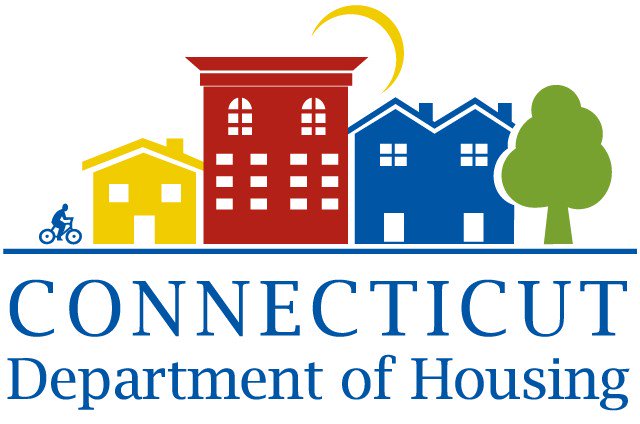 Wednesday, February 05, 2020
State of Connecticut - Department of Housing - Small Cities CDBG
21